Natuurlijke voortplanting en anatomie
Hoofdstuk 1. 
Bronstseizoen en bronstcyclus
Bronstcyclus schematisch
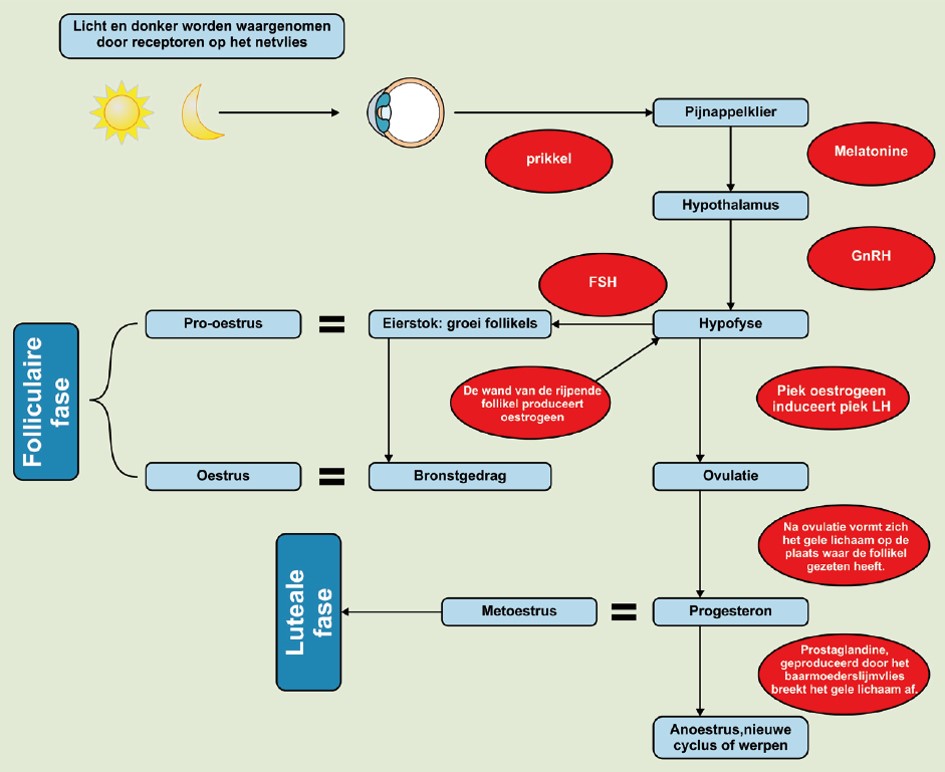 Natuurlijke voortplanting en anatomie
1. Bronstseizoen en bronstcyclus
1.7 Vissen, reptielen       en amfibieën
Melatonine, FSH, LH en oestrogeen
Melatonine zet hypothalamus aan tot productie GnRH
GnRH stimuleert hypofyse productie FSH 
Folliculaire fase onderverdeeld in pro-oestrus en oestrus
Pro-oestrus geen dekking, oestrus wel dekking (bronstgedrag)
Oestrogeen bereikt piek en daarna LH ook piek
Enkele dagen na piek ovulatie door LH (luteïniserend) hormoon
Natuurlijke voortplanting en anatomie
1. Bronstseizoen en bronstcyclus
1.7 Vissen, reptielen       en amfibieën
Gele lichaam
Op de plaats van restanten follikel
Luteale fase, productie progesteron
Metoestrus veel progesteron en geen nieuwe ovulatie
Einde cyclus productie prostaglandine in baarmoederslijmvlies
Gele lichaam afgebroken en dier in anoestrus
Natuurlijke voortplanting en anatomie
1. Bronstseizoen en bronstcyclus
Natuurlijke voortplanting en anatomie
Hoofdstuk 2. 
Anatomie en fysiologie van de geslachtsorganen
2. Anatomie en fysiologie van de geslachtsorganen
Anatomie en fysiologie van de voortplantingsorganen
Geslachtsonderscheid vogels, vissen, amfibieën en reptielen
Afwijking en ziekten aan het geslachtsapparaat
Natuurlijke voortplanting en anatomie
2. Anatomie en fysiologie van de geslachtsorganen
2.1 Oriëntatie
Functioneren en opbouw van geslachtsorgaan
Hoe ziet het voortplantingsorgaan er van binnen uit
Alle eicellen vanaf geboorte al aanwezig 
Teelballen buiten het lichaam i.v.m. temperatuur
2. Anatomie en fysiologie van de geslachtsorganen
Natuurlijke voortplanting en anatomie
2.2 Anatomie en fysiologie van voortplantingsorganen
Geslachtsorganen
Nodig om erfelijk materiaal uit te wisselen
Productie zaadcellen en eicellen
Geboorte primaire geslachtskenmerken zichtbaar
Volwassen, secundaire geslachtskenmerken ontwikkelen
Natuurlijke voortplanting en anatomie
2. Anatomie en fysiologie van de geslachtsorganen
[Speaker Notes: Afbeelding kat uit wikiwijs]
Opdracht
Benoem de onderdelen van de geslachtsorganen
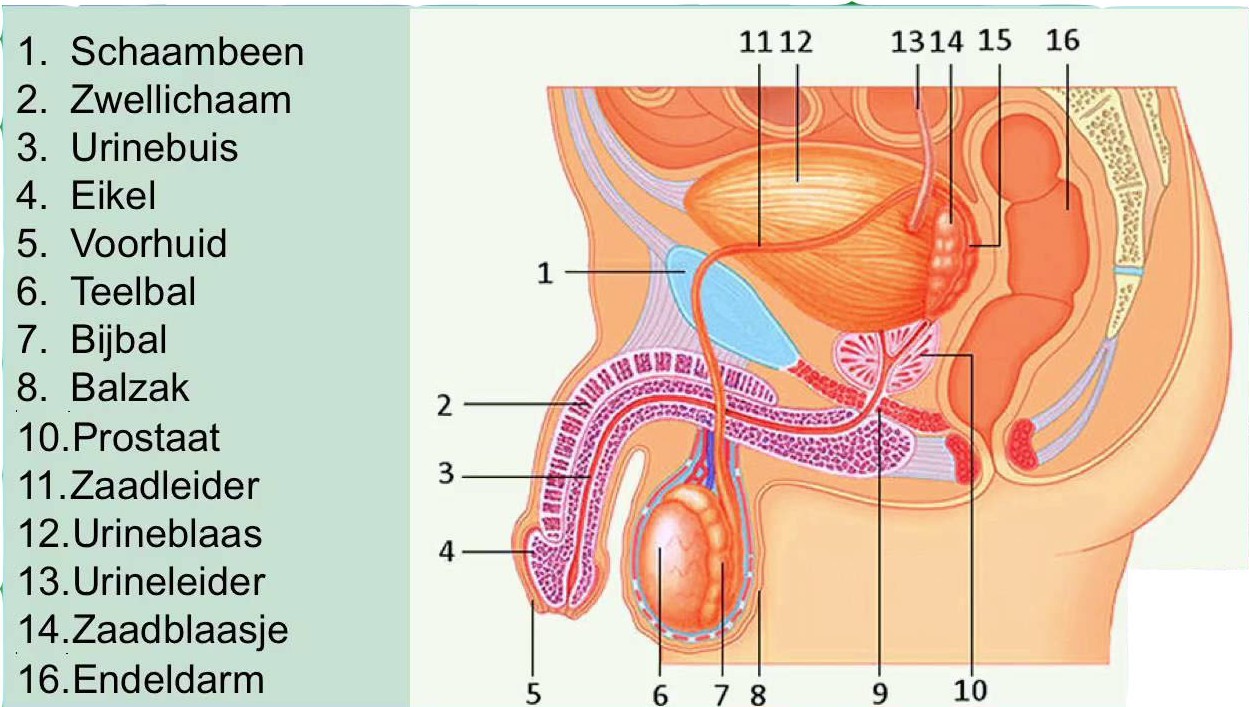 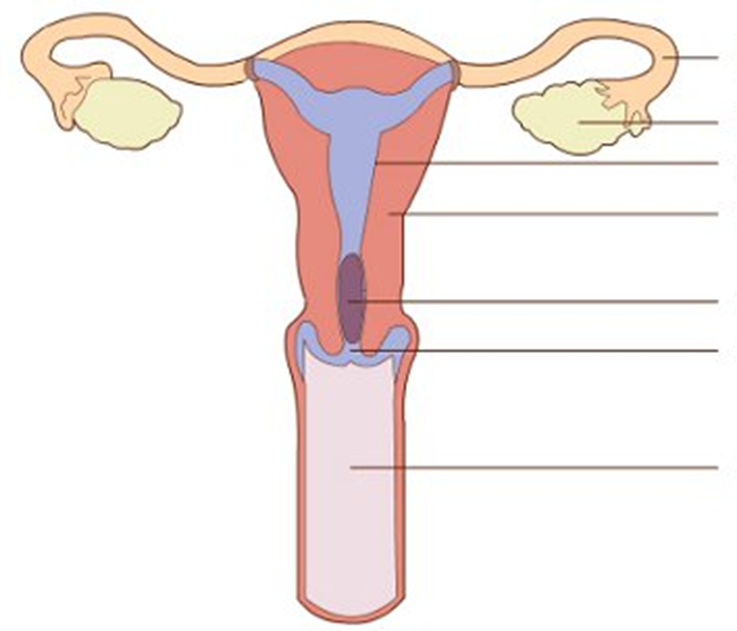 Opdracht
Benoem de onderdelen van de geslachtsorganen
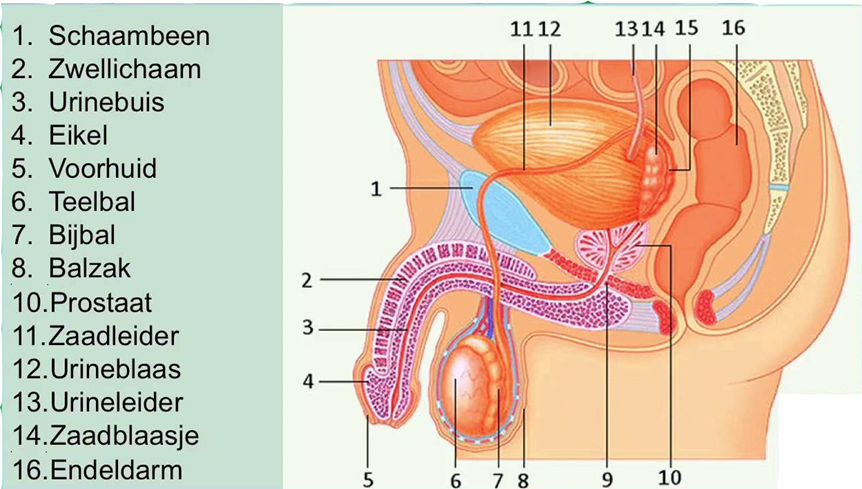 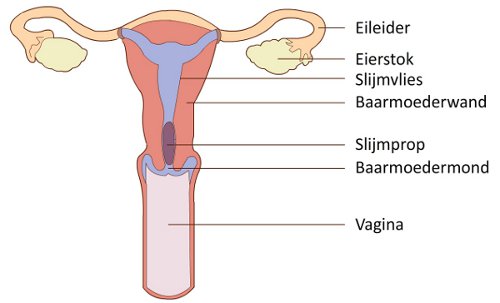 2.2 Anatomie en fysiologie van voortplantingsorganen
Mannelijk voortplantingsorgaan zoogdieren
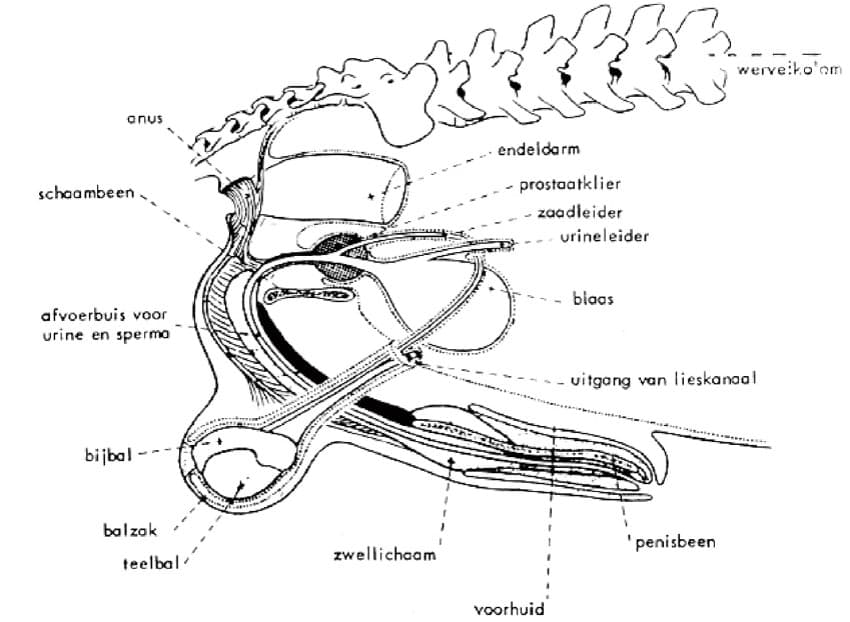 Geslachtsklieren  (prostaat, cowperse klieren, zaadblaasjes) voegen vocht aan de zaadcellen toe
Balzak hierin zitten de teelballen. Balzak buiten het lichaam i.v.m. temperatuur
Bijballen verantwoordelijk voor de rijping en opslag zaadcellen
Teelballen produceren zaadcellen en testosteron
Penis zorgt voor de koppeling tussen man en vrouw
Natuurlijke voortplanting en anatomie
2. Anatomie en fysiologie van de geslachtsorganen
[Speaker Notes: Afbeelding kat uit wikiwijs]
2.2 Anatomie en fysiologie van voortplantingsorganen
Verschillen mannelijk geslachtsorgaan
Sommige dieren penis schacht door middel van een spier (fibro-elastische penis) 
Andere penis langer en dikker door zwellichaam (musculo-vasculaire penis)
Kater weerhaakjes voor pijnprikkel
Reu zwellichaam voor koppelen met teef
Hengst heeft een dubbele voorhuid
Beer (varken) voorhuid een klier die berengeur afgeeft
Natuurlijke voortplanting en anatomie
2. Anatomie en fysiologie van de geslachtsorganen
[Speaker Notes: Afbeelding kat uit wikiwijs]
2.2 Anatomie en fysiologie van voortplantingsorganen
Vrouwelijk voortplantingsorgaan zoogdieren
Eierstok waarin eicellen rijpen. Eicellen reeds aanwezig bij geboorte. Productie oestrogeen
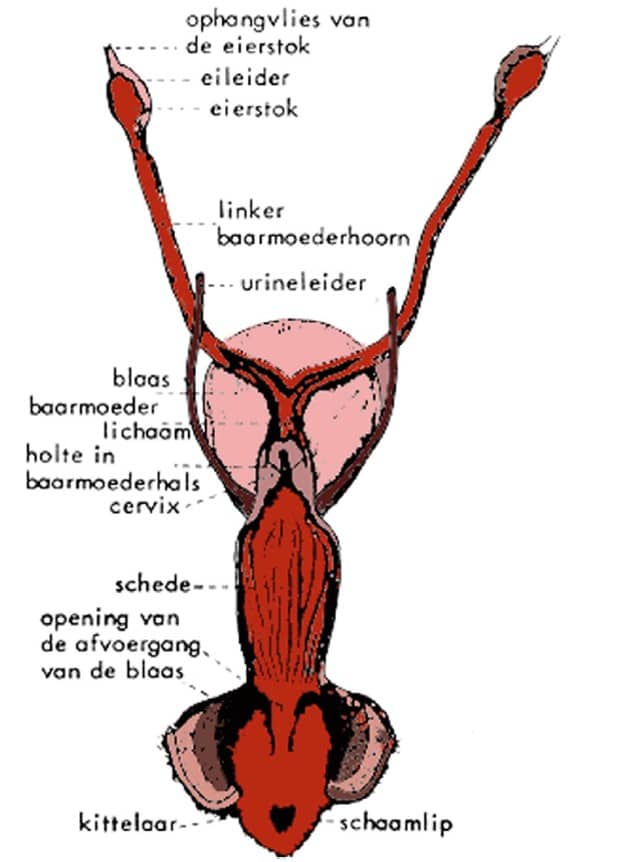 Na eisprong vormt zich op de eierstok het gele lichaam. Gele lichaam produceert progesteron
In de eileider vindt de bevruchting plaats
Eileider zorgt voor verbinding tussen eierstok en baarmoeder en transporteert de eicel
Baarmoeder, hier vindt de ontwikkeling en groei van de vrucht plaats
Baarmoederhals vormt een slijmprop om infecties te voorkomen
Natuurlijke voortplanting en anatomie
2. Anatomie en fysiologie van de geslachtsorganen
[Speaker Notes: Afbeelding kat uit wikiwijs]
2.2 Anatomie en fysiologie van voortplantingsorganen
Verschillende baarmoeders
Sommige dieren dubbele baarmoederhals met baarmoederhoornen
Buideldieren hebben 3 vagina’s
Baarmoeder met 2 baarmoederhoornen en klein baarmoederlichaam
Baarmoeder en een enkel baarmoederlichaam
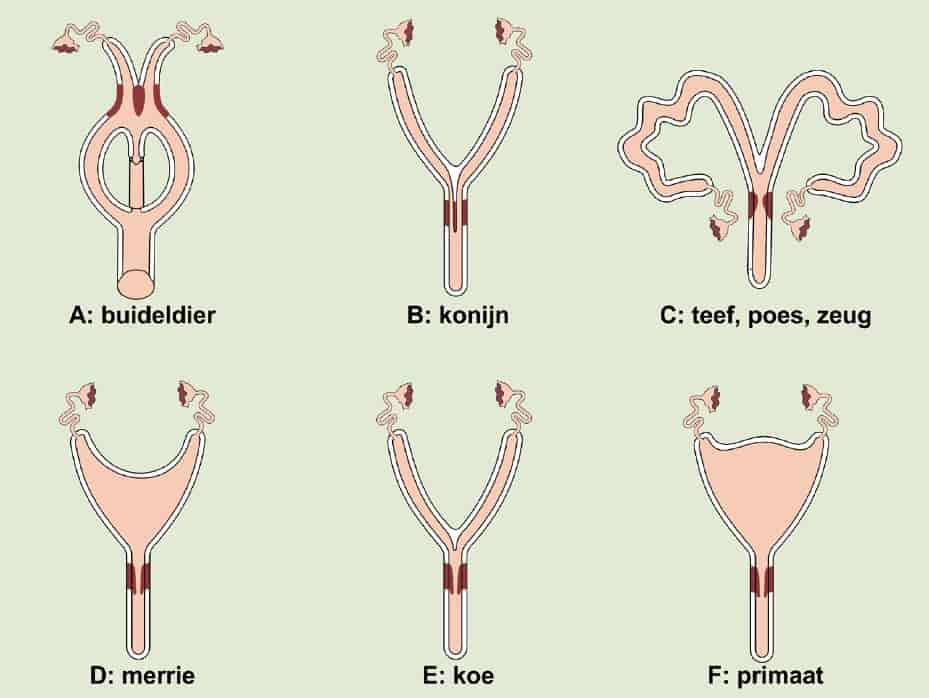 Natuurlijke voortplanting en anatomie
2. Anatomie en fysiologie van de geslachtsorganen
[Speaker Notes: Afbeelding kat uit wikiwijs]
Opdracht
Beantwoord de vragen op het papier over de mannelijke geslachtsorganen.
2.3 Vogels
Geslachtsonderscheid
Veel vogels uitwendig moeilijk vast te stellen
DNA onderzoek met veren of bloed
Specialistenwerk is kijken naar vorm uitgestulpte cloaca
Sommige vogels wel uiterlijk zichtbaar
2 vingers er tussen

Vrouwelijk voortplantingsorgaan
Eierstok en eileider
Eileider transport eicel en leveren materiaal opbouw ei
Tijdens leggen ei sluit de endeldarm af
Natuurlijke voortplanting en anatomie
2. Anatomie en fysiologie van de geslachtsorganen
2.3 Vogels
Mannelijk voortplantingsorgaan
Penis klein of niet aanwezig. Sperma via uitgestulpte cloaca
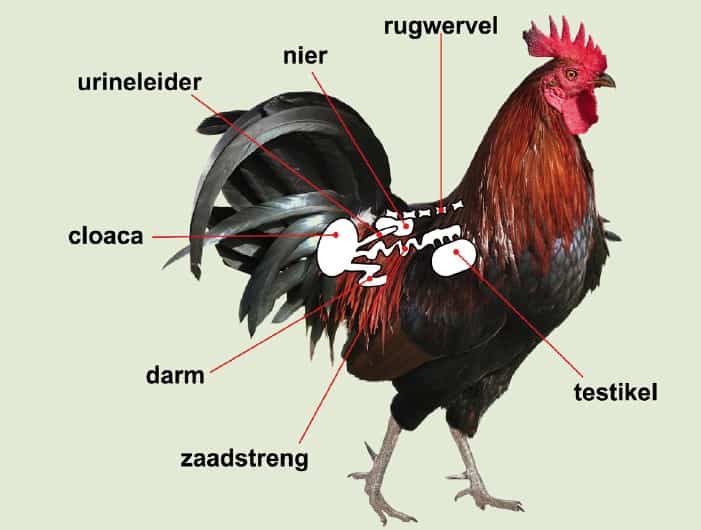 Zaadleider gevuld met sperma
Teelballen in het lichaam. Bijballen kleinen in verbinding met de zaadleider
Natuurlijke voortplanting en anatomie
2. Anatomie en fysiologie van de geslachtsorganen
2.3 Vogels
Eileidertrechter vangt de rijpe dooiers op
Vrouwelijk voortplantingsorgaan
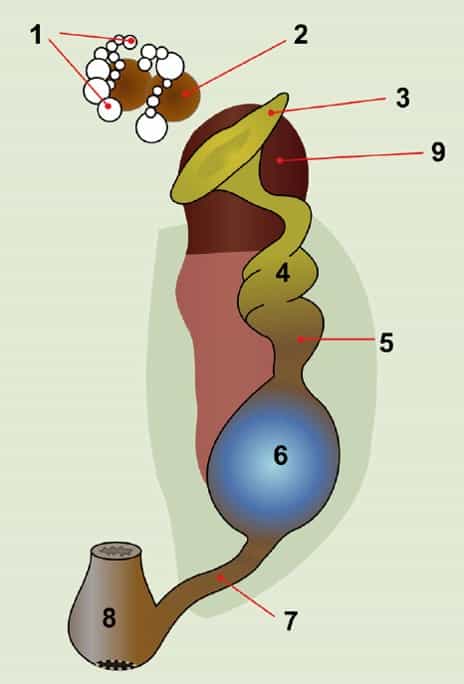 Eierstok functioneel bij 5/6 maanden. Actieve eierstok trosvormig uiterlijk
Magnum langste onderdeel van de eileider. Maakt hagelsnoeren aan en 45% van het eiwit
Vagina, de uterus duwt het ei via de vagina en cloaca naar buiten. Zo komt er geen ontlasting op het ei. Vagina scheidt via kliercellen waslaagje af
Ishtmus maakt 10% eiwit, binnenste en buitenste schaalvliezen
Uterus verblijft het ei lange tijd. Maakt 45% eiwit, de schaal en de kleur van de schaal
Natuurlijke voortplanting en anatomie
2. Anatomie en fysiologie van de geslachtsorganen
2.4 Vissen, amfibieën en reptielen
Vissen
Meeste mannen 2 teelballen, die produceren sperma
Sperma naar penis, anaalvin of cloaca
Bij cloaca vindt de bevruchting uitwendig plaats
Vrouwtje eicellen door eierstok
Eitjes via cloaca naar buiten (laten schieten van kuit)

Amfibieën
Mannen teelballen en speciale buizen voor opslag sperma
Vrouwtje eierstokken met eileider
Geslachtsorgaan afgesloten met cloaca
Sommige amfibieën kunnen van geslacht veranderen
Natuurlijke voortplanting en anatomie
2. Anatomie en fysiologie van de geslachtsorganen
2.4 Vissen, amfibieën en reptielen
Reptielen
Veel soorten man hemipenes (dubbele hemipenis)
Sommige soorten enkelvoudige hemipenis
Man 2 teelballen die sperma produceren
Sperma via zaadleider naar hemipenis
Vrouw eierstokken en eileiders die uitmonden in cloaca
Natuurlijke voortplanting en anatomie
2. Anatomie en fysiologie van de geslachtsorganen
2.5 Afwijking en ziekten aan het geslachtsapparaat
Storingen in de vruchtbaarheid
Uitblijven van de bronst
Hormonale afwijkingen
Afwijkingen geslachtsapparaat
Zowel bij man als vrouw diverse 
	oorzaken mogelijk
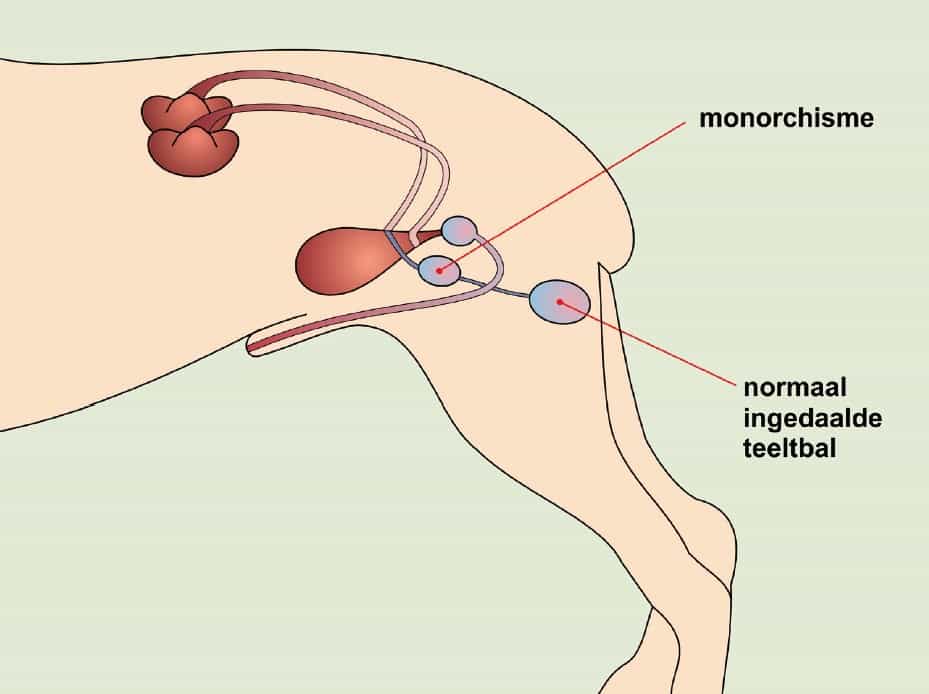 Natuurlijke voortplanting en anatomie
2. Anatomie en fysiologie van de geslachtsorganen
2.5 Afwijking en ziekten aan het geslachtsapparaat
Natuurlijke voortplanting en anatomie
2. Anatomie en fysiologie van de geslachtsorganen
2.5 Afwijking en ziekten aan het geslachtsapparaat
Natuurlijke voortplanting en anatomie
2. Anatomie en fysiologie van de geslachtsorganen
2.5 Afwijking en ziekten aan het geslachtsapparaat
Natuurlijke voortplanting en anatomie
2. Anatomie en fysiologie van de geslachtsorganen
Samenvatting
Alle dieren hebben voortplantingsorganen. Primaire geslachtskenmerken bij de geboorte al zichtbaar

Bij de meeste dieren is er goed onderscheid te maken tussen mannen en vrouwen. Bij vogels is dit bij veel soorten echter niet het geval

Er bestaan bij dieren 2 soorten penissen. De fibro-elastische penis en de musculo-vasculaire penis

Door hormonale afwijkingen of afwijkingen aan het geslachtsapparaat kan er een storing optreden omtrent de vruchtbaarheid
Natuurlijke voortplanting en anatomie
2. Anatomie en fysiologie van de geslachtsorganen
Opdracht
Storingen en afwijkingen geslachtsapparaat